Long Term Care Regulations and Guidance
Overview and Key Components
Division of Nursing Homes,
Centers for Medicare & Medicaid Services
[Speaker Notes: Welcome to today’s training.

Today we will give you an overview and discuss key components of the new long term care regulations and guidance for:
 Resident Rights, Resident Assessment, Comprehensive Person Centered Care Planning, Quality of Life, Quality of Care, Physician Services, Laboratory, Radiology, and Diagnostic Services, Dental Services, Food & Nutrition Services, Specialized Rehab Services, Administration, Physical Environment and Training Requirements. 

For more specific information please refer to Appendix PP.]
§ 483.10 Resident Rights
New Resident Rights F-Tag Numbering:
F551 Resident Representative
F553 Participate in Planning Care 
F555 Choice of Attending Physician
F563 Visitation
F564 Visitation Rights
F578 Right to Request/Refuse Treatment/ Advance Directive 
F585 Grievances
F586 External Entities
2
[Speaker Notes: Resident Rights 
The Resident Rights F-tags (151-177) have been re-numbered to reflect the new F-tags 550-586. 
Resident Rights is a person centered focus
Preceding Resident Rights requirements have remained, but expanded and clarified 
Many of the regulations from the Quality of Life section were relocated to Resident Rights.
Provisions were added to reflect changes in technology, such as electronic communication. 
Interpretative guidance has been revised to provide clarity, additional direction, and examples of non-compliance.]
§ 483.10 Resident Rights
F551 – Resident Representatives 
Previously F152
Resident representative acts within their legal responsibility

F553 – Participation in Care Planning
Previously F154/F280
Resident has the right to participate in care planning process
Facility upholds rights
3
[Speaker Notes: F551 – This section outlines resident rights regarding their representative.  A definition has been added for a Resident Representative to provide clarification. The new guidance addresses changes and the facility’s responsibility to assure the resident representative acts within their legal responsibility.  Surveyors are directed to check for the designation of a resident representative and whether the resident’s delegation of rights have been followed by facility staff. 

F553 – The new regulations require that residents have the right to participate in the care planning process, to receive those care planned services, and see the care plan after significant changes.  Our new guidance addresses ways in which the facility can support these rights and ways for the surveyor to determine if these regulatory requirements have been met.]
§ 483.10 Resident Rights
F555 – Choice of Attending Physician
Previously F163
Physician must be licensed to practice

F563/F564 – Visitation
Previously F172
Resident’s right to visitors 
Restriction for clinical or safety reasons
Informing of visitation rights
Equal visitation privileges
4
[Speaker Notes: F555 – The new regulations require that physicians providing care to nursing home residents be properly licensed to practice.  Our new guidance addresses the ways a surveyor can determine if these regulatory requirements are being met.

F563/F564 – New regulatory language clarifies a resident’s right to have visitors, including the requirement to inform residents of their visitation rights, and equal visitation privileges.  It also includes the facility’s responsibility to uphold these rights, as well as explanation of the facility’s responsibility when these rights are restricted for clinical or safety reasons.  New guidance clarifies clinical and safety restrictions and how the facility must continue to support visiting rights, so as not to infringe on the rights of other residents.  Facilities are required to have written policy and procedures regarding visitation rights that include any clinically necessary or reasonable restrictions or limitations or safety restrictions or limitations. 
The facility is responsible for ensuring that all visitors enjoy full and equal visitation privileges consistent with resident preferences.]
§ 483.10 Resident Rights
F578 – Right to Request/Refuse Treatment/Advance Directive
Previously F155
Facility’s responsibility to assist residents in establishing advance directives

F585 – Grievances
Previously F165
Grievance official responsibilities
Facility’s responsibility to inform residents of how to file a grievance, and to maintain records
Grievance policy
5
[Speaker Notes: F578 – The new regulations address the facility’s responsibility when it comes to residents establishing an advance directive. Our new guidance addresses ways that a surveyor can determine if these regulatory requirements have been met and provides direction on where to look for other areas of concern.

F585 – The new regulations delineate the grievance official’s responsibilities and the general requirements for providing information on how to file a grievance or complaint.  Additionally, it was expanded to address the maintenance of grievance records and the establishment of a grievance policy to ensure the prompt resolution of all grievances.  New guidance includes situations when a facility may not be in compliance and the direction to go for grievances which involve the reporting of alleged violations.]
§ 483.10 Resident Rights
F586 – External Entities
Previously F168
Communication with Federal, State, or local officials must be allowed
6
[Speaker Notes: F586 – The new regulations include the facility’s responsibility to ensure that residents are able to communicate freely with Federal, State, or local representatives.]
§483.20 Resident Assessment
New Resident Assessment F-Tag Numbering:
635  Admission Physician Orders for Immediate Care
636  Comprehensive Assessments & Timing
637  Comprehensive Assessment After Significant Change
638  Quarterly Assessment At Least Every 3 Months
639  Maintain 15 Months of Resident Assessments
640  Encoding/Transmitting Resident Assessment
641  Accuracy of Assessments
642  Coordination/Certification of Assessment
644  Coordination of PASRR and Assessments
645  PASRR Screening for MD & ID
646  MD/ID Significant Change Notification
7
[Speaker Notes: Resident Assessment

The Resident Assessment F-tags (F271-287) have been re-numbered to reflect the new F-tag restructuring, and will be F-tags 635 through 646.

F-tags 272, 273 and 275 have been combined into one tag, F636, encompassing timing of comprehensive assessments, completion within 14 days of admission and at least every 12 months.

F644 is a new tag developed for the new requirements for coordination of resident assessments with the PASRR  program and

F646 is also a new tag that encompasses the new requirement for prompt notification of the state authority upon a significant change in the mental or physical condition of a resident who has a mental disorder or intellectual disability.]
§483.20 Resident Assessment
Regulatory Changes in Resident Assessment
Comprehensive Assessment requirement updated to include resident strengths, goals, life history and preferences in the Resident Assessment Instrument
Discharge Planning 
Requires direct observation and communication with the resident, as well as with licensed and unlicensed direct care staff on all shifts 
Inclusion of the requirement that the facility use the results of the resident’s assessments to develop, review and revise the resident’s comprehensive care plan
Resident Assessment Critical Element (CE) Pathway
8
[Speaker Notes: The Resident Assessment regulations 483.20  have seen a number of changes as well as a few additions.
 483.20(b)(1) has been updated to include the resident’s strengths, goals, life history and preferences in his/her comprehensive assessment, using the CMS specified resident assessment instrument (also known as the MDS and Care Area Assessments) and changes the designation of the Resident Assessment Instrument from being specified by the State to being specified by CMS
Sub-item 16, Discharge, of this section has been updated to reflect Discharge Planning, which correlates to Section Q: Participation in Assessment and Goal Setting, of the resident assessment instrument.    

Sub-item 18 requires the assessment process include direct observation and communication with the resident as well as communication with licensed and non-licensed direct care staff on all shifts.  It is important to note that the language in sub-item 18 is not new regulatory language, as it already exists in the regulations, however it was previously omitted from the State Operations Manual and is now being added.

Section 483.30(d) now includes the language “and use the results of the assessments to develop, review and revise the resident’s comprehensive care plan” .  Please note that this is not new regulatory language, it is an existing requirement, however it was not previously included in the State Operations Manual.  

To accompany the updates to the Resident Assessment requirements, a new Critical Element (CE) Pathway has been developed. This new CE Pathway will focus on the accuracy of the MDS, the timeliness of the completion of assessments, and the timeliness of the transmission of assessments.]
§483.20 Resident Assessment
Regulatory Changes in Resident Assessment cont.
New requirement to include PASRR evaluation and determination information in the resident’s comprehensive assessment, care planning and transitions of care
New requirement to refer residents with a level II PASRR and newly evident or possible mental disorder, intellectual disability or related condition to the appropriate state authority upon a significant change in status
All occurrences of the term “mental illness” have been updated to “mental disorder” and the term “intellectually disabled” has been updated to “intellectual disability”
9
[Speaker Notes: Section §483.20(e) Coordination, has been updated to clarify that Coordination of PASRR and resident assessments includes incorporating the information and recommendations from the resident’s PASRR evaluation and determination reports into the resident’s assessment, care planning and transitions of care.  

It also requires that all residents with a level 2 PASRR and all residents with newly evident or possible serious mental disorder, intellectual disability or related condition, be referred to the appropriate state-designated authority for resident review upon a significant change in status assessment.  

Throughout the Resident Assessment regulations, the term Mental Illness has been updated to Mental Disorder and Intellectually Disabled has been updated to Intellectual Disability. 

Please note that while the terminology has been updated to mental disorder and intellectual disability, the definitions for these conditions have not changed.]
§483.20 Resident Assessment
Regulatory Changes in Resident Assessment cont.
Inclusion of allowable Exceptions to the PASRR process
New requirement that a nursing facility must promptly notify the appropriate state authority when a resident with a mental disorder or intellectual disability has a significant change in his/her mental or physical condition
PASRR CE Pathway
10
[Speaker Notes: Exceptions to the PASRR screening process, that may be implemented by the individual state, have been added at §483.20(k)(2).  These exceptions are not new, but are statutory requirements that were inadvertently omitted from the regulation when CMS implemented sections 1819 and 1919 of the Social Security Act.

Each State Medicaid Agency has specific processes for conducting Level I screens and Level II PASRR evaluations and determinations.  Exceptions to the pre-screening requirements are specified in this regulation and may be exercised at the discretion of the State, as specified in the State’s PASRR process.  Facility staff and surveyors should be familiar with their States’ requirements.

New requirements at §483.20(k)(4) mandate that facilities must promptly notify the appropriate state-designated authority when a resident with a mental disorder or intellectual disability has a significant change in his/her mental or physical condition.  The intent of this regulation is to ensure that individuals with a mental disorder or intellectual disability continue to receive the care and services they need in the most appropriate setting, when a significant change in his/her status occurs.

The nursing facility must notify the designated state mental health/intellectual disability authority of significant changes in residents with a mental disorder  or intellectual disability independent of the findings of the Significant Change in Status Assessment.  Referral to the state-designated authority should be made as soon as the criteria indicative of a significant change are evident — the facility should not wait until the Significant Change in status Assessment is complete.

For the purpose of this regulation, a change in mental or physical condition is considered significant, when it meets the significant change criteria, as defined at §483.20(b)(2)(ii) and in the Resident Assessment Instrument (RAI) Manual. A Significant Change is a decline or improvement in a resident’s status that will not normally resolve itself without intervention by staff or by implementing standard disease-related clinical interventions; the decline is not considered “self-limiting” meaning the condition will normally resolve itself without further intervention or by staff implementing standard clinical interventions to resolve the condition; impacts more than one area of the resident’s health status; and requires interdisciplinary review and/or revision of the resident’s care plan.

To accompany the updates to the PASRR requirements, the PASRR Critical Element Pathway has been redesigned.  The new pathway focuses on facility practices surrounding the PASRR process and residents who have or may have a serious mental illness, intellectual disability or a related condition to determine if systems are in place to identify residents with one of these conditions and to determine if Level 1 PASRR pre-screening has been conducted and referrals made to the appropriate state-designated authority for Level II PASRR evaluation and determination.


In addition to new guidance for the new regulatory requirements, the interpretive guidance throughout the Resident Assessment requirements has also been updated and enhanced.]
§ 483.21 Comprehensive Person-Centered Care Planning
New Comprehensive Care Plan F-Tag Numbering:
F655 Baseline Care Plan
F656 Develop/Implement Comprehensive Care Plan 
F657 Care Plan Timing and Revision
F658 Services Provided Meet Professional Standards
F659 Qualified Persons
F660 Discharge Planning Process
F661 Discharge Summary
11
[Speaker Notes: Comprehensive Resident Centered Care Plans 

The Comprehensive Care Planning F-Tags (279-284) have been re-numbered and/or added with the new F-Tag numbers 655-661.

F-tag 655 is a new tag developed for the new requirement of a baseline care plan]
F655 Baseline Care Plan – New Requirement
§ 483.21(a)(1) 
Baseline Care Plan developed within 48 hours of resident admission and contain the minimum healthcare information necessary to care for resident, which includes:
Initial goals
Physician/Dietary orders
Therapy services
Social services 
Applicable PASRR recommendations
12
[Speaker Notes: F655 is a new requirement for a baseline care plan.  483.21(a)(1) states the baseline care plan must be developed within 48 hours of the resident’s admission, and must include the minimum healthcare information necessary to provide effective and person centered care of the resident that meet professional standards of quality care.  The baseline care plan must include initial goals, physician and dietary orders, therapy services, social services, and any applicable PASARR recommendations.]
F655 Baseline Care Plan
§ 483.21(a)(2) 
A Comprehensive Care Plan may be developed in place of Baseline Care Plan, but must be developed within 48 hours of admission and meet all requirements for the Comprehensive Care Plan.
§ 483.21(a)(3) 
A written summary of the baseline care plan must be provided to the resident and their representative, if applicable.
13
[Speaker Notes: F655 continued
Section 483.21(a)(2) states that a comprehensive care plan may be developed in place of a baseline care plan, but must be developed within 48 hours of the resident’s admission, and meet all requirements for the comprehensive care plan, except being developed within 7 days after the completion of the comprehensive assessment.

Section 483.21(a)(3) requires that a written summary of the baseline care plan be provided to the resident and their representative, if applicable.

The summary must include: initial goals of the resident, a summary of the resident’s medications and dietary instructions, any services and treatments to be provided by the facility and personnel on behalf of the facility, any updated information based on the details of the comprehensive care plan.]
F656 Comprehensive Person-Centered Care Plan
§ 483.21(b)  (Formerly F279) 
Develop and implement a comprehensive, person-centered care plan
Surveyors previously cited care plan implementation at F282, Qualified Professional.
Person-centered means to focus on the resident as the locus of control and support the resident in making their own choices and having control over their daily lives.
14
[Speaker Notes: F656 is where noncompliance with Comprehensive Person-Centered Care plan will be cited, this was formerly F279.  Section 483.21(b) contains requirements for facilities to develop and implement a comprehensive, person-centered care plan.  Previously, failure to implement the care plan was cited at F282, Qualified Professional, but the word implement was added to these requirements.  The guidance at F656 as been expanded to include the definition and a discussion of Person-Centered, which means to focus on the resident as the locus of control and support the resident in making their own choices and having control over their daily lives.]
F656 Comprehensive Person-Centered Care Plan
§ 483.21(b)  (Formerly F279) 
New provisions require the Comprehensive Care Plan describe:
Resident goals & preferences 
Potential for discharge, including referrals to local contact agency
Discharge plan if applicable
Specialized services from PASRR recommendations or rationale for disagreement
15
[Speaker Notes: F656 continued
New provisions at 483.21(b) require the care plan describe resident goals and preferences, the resident’s potential for discharge, including any referrals to the local contact agency, a discharge plan if one applies, and any specialized services from PASRR recommendations, or the rationale for disagreement and decision not to provide specialized services.]
F657 Care Plan Timing and Revision
§ 483.21(b)(2)(i)  (Formerly F280) 
Comprehensive care plan must be developed within 7 days after completion of the comprehensive assessment.
16
[Speaker Notes: F657 is where noncompliance with care plan timing and/or revision will be cited.  This was formerly F280.  Section 483.21(b)(2)(roman numeral 1) requires that the comprehensive care plan must be developed within 7 days after the comprehensive assessment .]
F657 Care Plan Timing and Revision
§ 483.21(b)(2)(ii)  New Requirements for who must be on the interdisciplinary team: 
Attending physician
A registered nurse with responsibility for the resident
A nurse aide with responsibility for the resident - new
A member of food/nutrition services - new
The resident or, if applicable, their representative - new
Other appropriate staff or professionals as determined by the resident or their needs
New requirement to document an explanation in the medical record if attendance by the resident or their representative is determined not practicable.
17
[Speaker Notes: F657 continued  
Section 483.21.(b)(2)(roman numeral 2) contains new requirements for composition of the interdisciplinary team (IDT).  In addition to the attending physician, and a registered nurse with responsibility for the resident, there is a new requirement for a nurse aide with responsibility for the resident, and a member of food or nutrition services to be on the IDT.  The resident continues to be a required member, but there is a new requirement for the representative to be included if applicable. And as previously required, other appropriate staff must be on the IDT, but a new requirement that other professionals as determined by the resident or their needs has been added.  

In addition, there is a new requirement to document an explanation in the medical record if attendance by the resident or their representative is determined to not be practicable.]
F657 Care Plan Timing and Revision
§ 483.21(b)(2)(iii)
New requirement:  The comprehensive care plan must be reviewed/revised after each RAI assessment.
18
[Speaker Notes: F657 continued  
And lastly, there is a new provision at 483.21(b)(2)(iii) that requires the comprehensive care plan to be reviewed and revised after each OBRA required assessment with the exception of the discharge assessment.
The expectation is that facilities can demonstrate that they have reviewed the care plan, even if no revisions are required. How facilities demonstrate this is up to each facility.]
F658 Services Provided Meet Professional Standards
§ 483.21(b)(3)(i) (Formerly F281)
Expanded guidance – no requirement to cite a reference/source related to care or services provided within professional scopes of practice
Consider whether failure to meet professional standards is the result of a lack of competent or skilled nursing staff (F726)
19
[Speaker Notes: F658 is where noncompliance related to care or services meeting professional standards of quality is cited.  The guidance has been expanded to clarify that there is no requirement to cite a reference or source related to care or services provided within professional scopes of practice, such as registered nurses.

Surveyors are encouraged to consider whether the failure to meet professional standards is the result of a lack of competent or skilled nursing staff, if so, investigate this at F726.]
F659 Qualified Persons
§ 483.21(b)(3)(ii) (Formerly F282)
Facility must ensure care/services are provided by individuals who have the skills, experience and knowledge to do a particular task or activity.
Concerns involving the competency or skills of nursing staff should be investigated under F726.
Culturally-competent and trauma-informed care and services is a Phase 3 requirement.
20
[Speaker Notes: F659 is where noncompliance for not having qualified staff provide care and services will be cited.  This was formerly F282.

Facilities must ensure that care and services are provided by individuals who have the skills, experience, and knowledge to do a particular task or activity.

Surveyors are again encouraged to refer to F726 for concerns involving the competency or skill of nursing staff.

Culturally-competent and trauma-informed care and services is a Phase 3 requirement and will not be implemented until November 28, 2019.]
F660 Discharge Planning Process
§ 483.21(c)(1) (Formerly F284)
Expanded new requirements and guidance
Ensures an effective discharge process that focuses on the resident’s goals, and prepares the resident to transition to post-discharge care by reducing factors which may lead to re-hospitalizations or readmissions.
21
[Speaker Notes: F660 is where noncompliance with discharge planning will be cited.  This was formerly F284.  The regulations and guidance have been significantly expanded in an effort to ensure facilities have an effective discharge planning process that focuses on the resident’s goals, and prepares the resident to safely transition to post-discharge care by reducing factors which may lead to re-hospitalizations or readmissions.]
F661 Discharge Summary
§ 483.21(c)(2) (Formerly F283)
Expanded new requirements and guidance
Intends to ensure facilities communicate necessary information to the resident, continuing care provider and other authorized persons at the time of discharge.
22
[Speaker Notes: F661 is where noncompliance with the discharge summary will be cited.  The requirements and guidance have been expanded in an effort to ensure facilities communicate the necessary information to the resident, continuing care provider, and any other authorized persons at the time of discharge.]
483.24 Quality of Life
New Quality of Life F-Tags:
F675 Quality of Life 
F676 Activities of Daily Living
F677 ADL Care Provided for Dependent Residents
F678 Cardio-Pulmonary Resuscitation (CPR)
F679 Activities Meet Interest/Needs of Each Resident 
F680 Qualifications of Activity Professional
23
[Speaker Notes: Effective in November 2017, there will be new F-tag numbering for the regulatory grouping for Quality of Life.

As you can see, several tags have been moved from the former Quality of Care regulatory grouping to Quality of Life, specifically F676 and F677.  

As we go through the slides, we will provide you with key points for some of the changes to these tags.]
F675 – Quality of Life
F675 - §483.24 Quality of life
Quality of life is a fundamental principle that applies to all care and services provided to facility residents.  Each resident must receive and the facility must provide the necessary care and services to attain or maintain the highest practicable physical, mental, and psychosocial well-being, consistent with the resident’s comprehensive assessment and plan of care.

Facilities must:  
Ensure all staff, across all shifts and departments understand the principles of quality of life, and honor and support these principles for each resident; and 
Ensure that the care and services provided are person-centered, and honor and support each resident’s preferences, choices, values, and beliefs.

Cited at level of Immediate Jeopardy when noncompliance demonstrates a pervasive disregard for the principles of qualify of life.
24
[Speaker Notes: F675, Quality of Life.  As you see from the regulatory language, Quality of Life is a fundamental principle that applies to all care and services provided to each  nursing home resident.  

Facilities must ensure all staff, across all shifts and departments understand the principles of quality of life and honor and support these principles for each resident, as well as ensure the care and services provided are person-centered, and honor and support each resident’s preferences, choices, values and beliefs.

As a result, F675 is intended to be cited at the level of Immediate Jeopardy when noncompliance demonstrates a pervasive disregard for the principles of quality of life for one or more nursing home residents.]
F676  - Activities of Daily Living (ADLs)
Key points:
ADL care is based on the resident’s comprehensive assessment, which should identify the resident’s needs and choices;  
Appropriate treatment and services are provided to maintain or improve the resident’s ability to carry out ADL’s, such as bathing, and eating, which enhances the resident’s independence and well being.
Facility failure to provide care, services, equipment or assistance to residents with limited mobility should be investigated at Tag F688.
Guidance for F676 can be found at F677.
Activities of Daily Living Critical Element (CE) Pathway
25
[Speaker Notes: As we noted earlier, F676 was moved from the quality of care tag to quality of life.  This is related to the impact of losing independence with activities of daily living on a resident’s quality of life.  

Key points you should know are that the provision of ADL care and services is based upon the resident’s comprehensive assessment and includes resident preferences and choices.
Appropriate treatment and services must be provided to maintain or improve the resident’s ability to carry out ADL’s, such as bathing, and eating, which will in turn enhance the resident’s sense of independence and well being.

Facility failure to provide care, services, equipment or assistance to residents with limited mobility, should be investigated at Quality of Care tag F688.
The interpretive guidance for F676 can be found at tag F677. 

During survey, use the Activities of Daily Living CE pathway to investigate any identified concerns, along with the regulatory language and guidance.]
F677 – ADL Care Provided for Dependent Residents
Key Points:

Minor changes to regulatory language and interpretive guidance
The facility must assess, identify and provide interventions to assist the resident who is unable to perform ADLs independently
Activities of Daily Living Critical Element (CE) Pathway 
Interpretive guidance
26
[Speaker Notes: F-tag 677 – ADL Care Provided for Dependent Residents ensures that residents who are unable to carry out ADL’s independently, receive the ADL care they need.  

There have been minor changes to the regulatory language and to the interpretive guidance.  Facilities must assess, identify and provide interventions to assist the resident who is unable to perform ADLs independently.

Guidance can be found at F677

During survey, use the Activities of Daily Living CE pathway to investigate any identified concerns, along with the regulatory language and interpretive guidance.]
F678  Cardio-Pulmonary Resuscitation (CPR)
Emergency basic life support is provided immediately when needed, including cardiopulmonary resuscitation (CPR) to any resident requiring such care prior to the arrival of emergency medical personnel, in accordance with relevant physician orders, and the resident’s advance directives. 
Interpretive guidance
27
[Speaker Notes: F678  Cardio-pulmonary resuscitation is a new  regulation, however, some guidance was previously found at F155, Right to Refuse Care and Formulate Advance Directives.  

The intent of this tag is that facilities provide emergency basic life support when needed, including CPR to a resident who requires such care prior to arrival of emergency medical personnel in accordance with relevant physician orders, and the resident’s advance directives.

This tag does not have a CE Pathway. During survey, use the regulatory language and interpretive guidance, which includes an investigative protocol to assist in determining compliance.]
F679 – Activities
Key Points:
The facility must:
Implement an ongoing person centered activities program;
Provide activities which:
Are based upon the resident’s comprehensive assessment and care plan; 
Support the interests, preferences and choices of activities of each resident;
Include group, individual, and independent activities; and
Encourage both independence and interaction in the community.
Activities Critical Element (CE) Pathway 
Interpretive guidance
28
[Speaker Notes: F-tag 679 – Activities, has new regulatory language to assure more person centered activity programs and plans.
The facility must:
Implement an ongoing person-centered activities program;
Provide individualized activities which:
Are based upon the resident’s comprehensive assessment and care plan; 
Support the interests, preferences and choices of activities of each resident;
Include group, individual, and independent activities; and 
Encourage both independence and interaction in the community. 
During survey, use the Activities CE pathway to investigate identified concerns, along with the regulatory language and interpretive guidance.]
F680 – Qualifications of Activity Professional
Key Points:
Minimal changes to the regulation and guidance for tag F680;
Review F680 if there is no activity director, or if concerns are identified with the direction of the activity program;
The facility must have a qualified activities professional to direct the provision of activities to the residents.  It is cited if the facility is non-compliant with the regulation, whether or not there have been any negative outcomes to residents. 
Regulatory language
Interpretive Guidance
29
[Speaker Notes: Key Points:
There were minimal changes made to the regulations and guidance for F680.  
Review F680 if there is no activity director or if concerns are identified with the direction of the activity program.
F680 is a tag that is absolute, which means the facility must have a qualified activities professional to direct the provision of activities to the residents.  Thus, it is cited if the facility is non-compliant with the regulation, whether or not there have been any negative outcomes to residents.   
During survey, use the regulatory language and interpretive guidance to determine compliance.]
§483.25 Quality of Care
New Quality of Care F-Tag Numbering:
F692 Nutrition/Hydration
F693 Tube Feeding /Restore Eating Skills
F694 Parenteral/IV Fluids 
F695 Respiratory/ Trach Care/Suctioning 
F696 Prostheses 
F697 Pain Management 
F698 Dialysis
F699 Trauma Informed Care (Phase 3)
F700 Bedrails (new)
F684 Quality of Care 
F685 Vision and Hearing
F686 Skin Integrity & Pressure Ulcers
F687 Foot Care
F688 Mobility & ROM
F689 Accidents /Supervision
F690 Bowel/Bladder Incont, Catheter, UTI 
F691 Colostomy, Urostomy/Ileostomy Care
30
[Speaker Notes: We will now address some of the key points for the quality of care F-tag changes.  

First, All of the regulatory provisions for Quality of Care were implemented effective November 28, 2016, or Phase 1, with the exception of 483.25(m), F699, Trauma-Informed Care, which will not be implemented until November 28, 2019 or Phase 3.

As you can see, there are now 17 distinct tags under quality of care.  This entire section is included in the substandard quality of care requirement. 

Effective November 28, 2017, the regulatory grouping for Quality of Care will have new F-Tag numbering. 
Former Tag F328 – for special concerns, was broken up into stand alone tags and guidance developed or revised for F687, foot care, F691, colostomy care, F694 - IV therapy, F695 -respiratory care, and F696 – Prostheses.  
New stand alone regulations and interpretive guidance were written at  F698 Dialysis and F700 for Bedrails; And 
A new tag for F697 - Pain management includes the guidance previously housed at former F309.]
F684 Quality of Care
§483.25 - Quality of care is a fundamental principle that applies to all treatment and care provided to facility residents. Based on the comprehensive assessment of a resident, the facility must ensure that residents receive treatment and care in accordance with professional standards of practice, the comprehensive person-centered care plan, and the residents’ choices …

Key Points:
Use F684 for investigating any care concerns for which there is no specific Ftag;  
F684 contains guidance from former F309 for general quality of care concerns including non-pressure related wounds; 
Guidance was updated for residents receiving end of life, or hospice care; and 
Pain management, dementia care and dialysis are now stand alone tags. 
General Critical Element (CE) Pathway 
Hospice/End of Lie CE Pathway
Interpretive guidance
31
[Speaker Notes: Let’s look at F684, Quality of Care.  As you can see, the regulation language has been changed, and now identifies Quality of Care as a fundamental principle that applies to all treatment and care, and emphasizes the importance of providing care in accordance with professional standards of practice, the person centered care plan, and resident choice.  
  
Key points for F684 include. 
As with former F309, use F684 for investigating any care concerns for which there is no specific Ftag;  
F684 contains guidance from former F309 for general quality of care concerns including non-pressure related wounds; 
Guidance was updated for residents receiving end of life, or hospice care; and 
Pain management, dementia care and dialysis are now stand alone tags.
 
During survey, use interpretive guidance and regulations along with the CMS General CE pathway to investigate concerns which do not have a specific CE pathway.  For end of life concerns, use the Hospice/End of Life CE pathway.]
F685 - Vision and Hearing
Key Points:

No regulatory language change;
The Facility must assist residents and their representative in gaining access to vision and hearing services; and
Assist in making appointments and arranging for transportation.
Activities of Daily Living and Communication-Sensory Critical Element Pathways 
Interpretive Guidance
32
[Speaker Notes: For F685, Vision and Hearing, you will notice that there have been no regulatory changes.  
Key Points for this tag include that the facility must assist the resident in gaining access to vision and hearing services; and assist in making and arranging for transportation for appointments. 
During the survey, use the Activities of Daily Living and Communication-Sensory CE pathway to investigate any identified concerns, along with the regulatory language and guidelines.]
F686 – Pressure Ulcers
Key Points:
New regulatory language requiring preventive care, consistent with professional standards of practice, to residents who may be at risk for development of pressure ulcers.
Provide treatment for existing pressure ulcers, consistent with professional standards of practice, to promote healing, prevent infection and prevent a new ulcer from developing; 
Interpretive guidance has been updated and expanded to address staging. 
Pressure Ulcer Critical Element (CE) Pathway 
Interpretive guidelines
33
[Speaker Notes: For F-Tag 686, Pressure ulcers, new regulatory language was added requiring preventive care that is consistent with professional standards of practice to residents who may be at risk for development of pressure ulcers.

Additionally, facilities must provide treatment which is consistent with professional standards of practice to promote healing, prevent infection and prevent a new ulcer from developing.

The interpretive guidance was updated and expanded to include a definition of staging of pressure ulcers.

During survey, use the Pressure Ulcer CE pathway to investigate identified concerns, along with the regulatory language and guidelines.]
F687 - Foot Care
Key Points: 

New F- tag formerly located at F328. 
Provide proper treatment and foot care in accordance with professional standards of practice to maintain mobility along with good foot health; 
If necessary, assist the resident in making appointments with a qualified person; and 
Assist in arranging for transportation to and from such appointments. 
Interpretive Guidance
34
[Speaker Notes: F-tag 687 Foot care.  
Key points for F687 include that this is a new Ftag, which was formerly located at F328. This requirement is to ensure that residents receive proper treatment and care in accordance with professional standards of practice to maintain mobility along with good foot health. 
If necessary, facilities must assist residents in making appointments with a qualified person; and 
Assist in arranging for transportation to and from such appointments. 

During survey, use the regulatory language and guidelines to investigate identified concerns.]
F688 -Mobility and Range of Motion
Key Points:
New regulatory language was added to this tag to include care for a resident with limited mobility:
“A resident with limited mobility receives appropriate services, equipment, and assistance to maintain and improve mobility with the maximum practicable independence unless a reduction in mobility is demonstrably unavoidable.”
Mobility is also part of the requirements for  F676 - Activities of Daily Living, in the Quality of Life section, however …All concerns related to the physical, mental and/or psychosocial aspects of range of motion or  mobility are to be reviewed at this tag, F688.
Positioning, Mobility & Range of Motion (ROM) Critical Element (CE) Pathway
Interpretive Guidance
35
[Speaker Notes: F688 Mobility and Range of Motion.
Key points for surveyors to know are that new regulatory language was added for residents with limited mobility which says: “A resident with limited mobility receive appropriate services, equipment, and assistance to maintain and improve mobility with the maximum practicable independence unless a reduction in mobility is demonstrably unavoidable.”

You may remember that “mobility” was also a part of the requirements for F676, Activities of Daily Living, in the quality of life section, however CMS has determined that all concerns related to physical, mental and/or psychosocial aspects of range of motion or mobility are to be reviewed at this tag, F688 rather than at F676. 


 To assist in the investigation of issues related to mobility, we have included mobility in the revised CE pathway for Positioning, Mobility and Range of Motion.  Also use the interpretive guidance and regulatory language during investigations.]
F689 - Accidents and Supervision
Key Points:

Definitions have been updated for avoidable accident, unavoidable accident, falls, risks, and supervision/adequate supervision;
New definitions have been added for environment and position change alarms; and
Interpretive guidance has been revised and updated. 
Accidents Critical Element (CE) Pathway 
Interpretive Guidance
36
[Speaker Notes: F689, Accidents and Supervision.
There have been no changes to the regulatory language at F689 Accidents and Supervision. 
However, there are several Key Points to consider at this tag.  
Definitions have been updated for avoidable accident, unavoidable accident, falls, risks, and supervision/adequate supervision;
New definitions have been added for environment and position change alarms; and 
Interpretive Guidance has been revised and updated.

During survey, use the Accidents CE pathway to investigate identified concerns, along with the regulatory language and guidelines.]
F690 Bowel/Bladder Incontinence, Catheter, UTI
Key Points:
A resident who is continent receives services/assistance to prevent decline in continence unless clinically not possible to maintain;
If a resident is admitted with or subsequently receives an indwelling catheter, it is assessed for removal as soon as possible, unless there is valid medical justification for catheterization and the catheter is discontinued as soon as clinically warranted; 
A resident with fecal incontinence receives appropriate treatment and services to restore as much normal bowel function as possible; 
Interpretive guidance has been updated and revised.
Bladder and Bowel Incontinence Critical Element (CE) Pathway; and/or  
Urinary Catheter and UTI CE Pathway
Interpretive guidance
37
[Speaker Notes: F-tag 690 Bowel, bladder incontinence, catheter and UTI.
Key points for you to consider are that F690 has new requirements that includes that 
a resident who is continent of bladder and bowel on admission receives services and assistance to maintain continence unless his or her clinical condition is or becomes such that continence is not possible to maintain.
If a resident is admitted with an indwelling catheter or subsequently receives one, it is assessed for removal as soon as possible unless there is valid medical justification for catheterization and the catheter is discontinued as soon as clinically warranted.
A resident with fecal incontinence, receives appropriate treatment and services to restore as much normal bowel function as possible;
Interpretive guidance has been updated and revised.

To assist in the investigation, we have updated the CE pathways for Bladder and Bowel Incontinence, as well as the Urinary catheter and Urinary Tract Infection pathways.  In addition, use the interpretive guidance and regulatory language during investigations.]
F691 - Colostomy, Urostomy, or Ileostomy care
Key Points:
New F-tag (formerly F328) 
Previous interpretive guidance moved to this tag;
A resident who requires colostomy, urostomy, or ileostomy services, receives care consistent with professional standards of practice, the comprehensive person-centered care plan, and the resident’s goals and preferences.
Interpretive Guidance
38
[Speaker Notes: F691, Colostomy, Urostomy, or Ileostomy Care
Key Points to consider:  
This is a new F-tag, which was formerly located at F328, and is now a stand alone tag.  
The previous interpretive guidance was moved to this new F-tag;
A resident who requires colostomy, urostomy, or ileostomy services, receives care that is consistent with professional standards of practice, the comprehensive person-centered care plan, and the resident’s goals and preferences.

There is no CE pathway for this tag.  During survey, to investigate concerns, use the interpretive guidance and regulatory language.]
F692 - Assisted Nutrition and Hydration
Key Points:

Former tags for nutrition (F325) and Hydration (F327) have been combined;
Minimal changes to regulatory language and the interpretive guidance was updated;
Identify and apply relevant approaches to maintain acceptable parameters of residents’ nutritional status, including fluids;
Offer sufficient fluid intake to maintain proper hydration and health.
Nutrition and Hydration Critical Element (CE) Pathway
The interpretive guidance
39
[Speaker Notes: F692, Assisted Nutrition and Hydration
Key Points for your consideration are:
Two former tags for nutrition (F325) and Hydration (F327) have been combined in F692;

There were minimal changes made to the regulatory language and the interpretive guidance was updated;

Facilities must Identify and apply relevant approaches to maintain acceptable parameters of residents’ nutritional status, including fluids; and 
  
Offer sufficient fluid intake to maintain proper hydration and health.

During survey, use the Nutrition and Hydration CE pathway to investigate identified concerns, along with the regulatory language and guidance.]
F693 - Tube Feeding ManagementRestore Eating Skills
Key Points:
F693 combined two tags, formerly located at F321 and F322, for tube feeding.  This included some additional regulatory language;
The regulation includes tube feeding management for nasogastric, gastrostomy tubes, both percutaneous endoscopic gastrostomy and percutaneous endoscopic jejunostomy;
The regulation requires that a feeding tube is clinically indicated and consented to by the resident
A resident fed by enteral means receives treatment and services to restore, if possible eating skills; and
Treatment and services are provided to prevent complications of enteral feeding.
Use the Tube Feeding Critical Element (CE) Pathway 
Interpretive guidance and regulatory language.
40
[Speaker Notes: F693, Tube Feeding Management, Restore Eating Skills
Key points for F693 include:
F693 combined two tags, formerly located at F321 and F322, for tube feeding.  This included some additional regulatory language;
The regulation includes tube feeding management for nasogastric, gastrostomy tubes, both percutaneous endoscopic gastrostomy and percutaneous endoscopic jejunostomy;
The regulation requires that a feeding tube is clinically indicated and consented to by the resident. ; 
Consent implies that a discussion has occurred between the resident or representative and the physician, or other member of the treatment team, explaining the process of receiving the tube, and the risks and benefits; 
Interpretive guidance states that consent implies that a discussion has occurred between the resident or representative and the physician, or other member of the treatment team, explaining the process of receiving the tube, and the risks and benefits; 
A resident fed by enteral means receives treatment and services to restore, if possible eating skills; and
Treatment and services are provided to prevent complications of enteral feeding.

During survey, use the Tube Feeding CE pathway to investigate identified concerns, along with the regulatory language and guidance.]
F694 Parenteral/IV Fluids
Key Points:
 F694 is a new tag formerly located at F328 to address Parenteral/IV fluids.
Nursing homes are not required to provide IV therapy, however, if they do provide this service, they must comply with this requirement; and
Safe administration of parenteral fluids must be provided in accordance with professional standards of practice ,and by qualified, competent and trained staff in accordance with State laws and practice acts; 
Interpretive Guidance
41
[Speaker Notes: F694, Parenteral or IV fluids
Key Points for F694 include:
 F694 is a new tag formerly located at F328 to address Parenteral or IV fluids.
Nursing homes are not required to provide IV therapy, however, if they do provide this service, they must comply with this requirement; and
Safe administration of parenteral fluids must be provided in accordance with professional standards of practice and by qualified, competent and trained staff in accordance with State laws and practice acts; 
There is no CE pathway. Use interpretive guidance for investigation of this tag.]
F695 - Respiratory Care, including Tracheostomy Care and Tracheal Suctioning
Key Points:
New  F-tag (formerly at F328) and regulation requiring respiratory care and services are based on professional standards of practice and expanded guidance;
Facilities are not required to offer specialized respiratory care services such as mechanical ventilation or tracheostomy care;
Based on professional standards of practice, care must be provided by a sufficient number of qualified and trained staff according to State laws and Nurse Practice Acts;
The regulatory language also refers to tag F825 for Specialized Rehabilitative Services and Qualified Respiratory Therapists/Staff;
Respiratory Care CE Pathway 
Interpretive Guidance
42
[Speaker Notes: F695, Respiratory Care, including Tracheostomy care and Tracheal Suctioning 
Key Points for F695 include:

This is a new -Ftag (formerly at F328) and regulation requiring respiratory care and services be based upon current professional standards of practice and expanded guidance;

Facilities are not required to offer specialized respiratory care services such as mechanical ventilation or tracheostomy care.

This care must be based on professional standards of practice, and must be provided by a sufficient number of qualified and trained staff according to State laws and Nurse Practice Acts;

The regulatory language also refers to tag F825 for Specialized Rehabilitative Services and Qualified Respiratory Therapists/Staff;

New guidance developed for respiratory care and services including mechanical ventilation.

 During survey, use the Respiratory Care CE pathway to investigate identified concerns, along with the regulatory language and guidelines.]
F696  - Prostheses
Key Points:
New regulatory language and F-tag for prostheses formerly located at F328;
For a resident with a prosthesis, care and assistance must be provided, consistent with professional standards of practice, the comprehensive, person-centered care plan and be based on resident preferences and goals to wear and be able to use the prosthetic device.
Interpretive guidance
43
[Speaker Notes: F696 prostheses
Key Points you need to know are:
This is new regulatory language and a new Ftag formerly located at F328.
For a resident who has a prosthesis, care and assistance, is provided, consistent with professional standards of practice, the comprehensive person-centered care plan and be based on the resident’s preferences and goals to wear and be able to use the prosthetic device.

There is no CE pathway. Use interpretive guidance to investigate concerns.]
F697 - Pain Management
Key Points:
New F-tag and regulatory language for pain management;
Minimal changes to interpretive guidance which was formerly located at F309; and
Pain management must be provided to a resident who require such services, consistent with professional standards of practice, the comprehensive person-centered care plan, and the residents’ goals and preferences. 
Pain Recognition and Management Critical Element (CE) Pathway;
Interpretive guidance
44
[Speaker Notes: F697, Pain management
Key Points for your consideration are:
F-tag 697 is a new tag, and there is new regulatory language for pain management;
Minimal changes have been made to interpretive guidance for pain management which was formerly located at F309; and
Pain management must be provided to a resident who require such services, consistent with professional standards of practice, the comprehensive person-centered care plan, and the residents’ goals and preferences. 

During survey, use the Pain Recognition and Management CE pathway and the interpretive guidance to investigate concerns.]
F698  – Dialysis
Key Points:
New F-tag (formerly F309) regulatory language and guidance;
Facilities are not required to provide dialysis services;
Surveyors must know if State laws allow home hemodialysis (HHD) or peritoneal dialysis (PD) to be provided in a nursing home and if State laws or Nurse practice Acts address who may provide the treatments; 
Facilities must identify type of dialysis services provided (Hemodialysis, HHD and/or PD);
Facilities must coordinate services with the Medicare certified End Stage Renal Dialysis (ESRD) Facility; 
Dialysis care must be based on professional standards of practice, provided by a sufficient number of qualified and trained staff, and in accordance with State laws and Nurse Practice Acts;
Interpretive guidance revised to address policies for dialysis care, treatments and services and qualifications and training for individuals providing HHD/PD in a nursing home;
Dialysis CE Pathway 
Interpretive Guidance
45
[Speaker Notes: F698, Dialysis
Key points for this f-tag are:
This is a new F-tag (which was formerly guidance at F309),  containing new regulatory language and guidance;
Facilities are not required to provide dialysis services;

Surveyors must know if State laws allow home hemodialysis (HHD) or peritoneal dialysis (PD) to be provided in a nursing home and if State laws or Nurse practice Acts address who may provide the treatments; 

Facility must identify type of dialysis services provided, if any, such as Hemodialysis, HHD and/or PD;

Facilities must coordinate services with the Medicare certified End Stage Renal Dialysis (ESRD) Facility; 

Dialysis care must be based on professional standards of practice, provided by a sufficient number of qualified and trained staff, and in accordance with State laws and Nurse Practice Acts;

Interpretive guidance was revised to address policies for dialysis care, treatments and services and qualifications and training for individuals providing HHD/PD in a nursing home;

NOTE:  
The LTC survey team does not have the authority to review the care or services provided directly within a Medicare-certified dialysis facility located either on or offsite.  

The survey team must report any concerns as a complaint to the State Agency ESRD survey unit, including the specific resident(s) involved and the concern(s) identified.

During survey, use the Dialysis CE pathway to investigate identified concerns, along with the regulatory language and guidelines.]
F699 Trauma Informed Care
Trauma-informed care will not be implemented until November 28, 2019 (Phase 3)
46
[Speaker Notes: F-tag 699 Trauma Informed Care will be implemented in November of 2019, during Phase 3, So it will not be discussed at this time.]
F700 Bedrails
Key Points: 

F-tag 700 Bedrails is a new tag with new guidance;
Facilities must:
Attempt to use appropriate alternatives prior to installing a side or bed rail; 
Ensure correct installation, use, and maintenance;
Assess the resident for risk of entrapment from bed rails prior to installation; 
Review the risks and benefits of bed rails with the resident or resident representative; 
Obtain informed consent prior to installation;
Ensure that the bed’s dimensions are appropriate for the resident’s size and weight; and 
Follow the manufacturers’ recommendations and specifications for installing and maintaining bed rails.
Regulatory language 
Interpretive guidance
47
[Speaker Notes: F700, Bedrails
Key Points for your consideration are: 
F-tag 700 Bedrails is a new regulation and new Ftag. 
The regulation at 483.25 (n) requires facilities to:
Attempt to use appropriate alternatives prior to installing a side or bed rail; 
Ensure correct installation, use, and maintenance;
Assess the resident for risk of entrapment from bed rails prior to installation; 
Review the risks and benefits of bed rails with the resident or resident representative; 
Obtain informed consent prior to installation;
Ensure that the bed’s dimensions are appropriate for the resident’s size and weight; and 
Follow the manufacturers’ recommendations and specifications for installing and maintaining bed rails.
 

 
During survey, use the regulatory language, guidance, and the investigative protocol to assist in determining compliance.]
Physician Services
New Physician Services F-Tag Numbering:
F710  Resident's Care Supervised by a Physician
F711  Physician Visits‐ Review Care/Notes/Orders
F712  Physician Visits‐ Frequency/Timeliness/Alternate NPPs
F713 Physician for Emergency Care, Available 24 Hours 
F714 Physician Delegation of Tasks to NPP in SNFs & NFs
715 Physician Delegation to Dietitian/Therapist
48
[Speaker Notes: The Physician Services F-Tags (F385 – 390) have been re-numbered to reflect the new F-tag restructuring, and will be F-Tags 710 through 715

Tags F387 and F388 have been combined into one tag F712, encompassing physician visit frequency, timeliness and alternation with non-physician practitioners

A new tag -  F715 has been developed for the new regulations regarding physician delegation of tasks to dietitians and therapists.]
Physician Services
Regulatory Changes in Physician Services

Re-designation of the regulation from §483.40 to §483.30
New requirement that a physician, physician assistant, nurse practitioner, or clinical nurse specialist must provide orders for the resident’s immediate care and needs.
New regulation that allows the resident’s attending physician the ability to delegate the task of writing dietary orders to a dietitian or other clinically qualified nutrition professional.
New regulation that allows the resident’s attending physician the ability to delegate the task of writing therapy orders to a qualified therapist.
49
[Speaker Notes: The regulatory numbering for the physician services regulations has changed from 483.40 to 483.30

Regulatory language at 483.30 has been expanded to include a new requirement that a physician, physician assistant, nurse practitioner or clinical nurse specialist must provide orders for the resident’s immediate care and needs.

Requirements in 483.30(e) have been expanded to include two new regulations that allow the resident’s attending physician the ability to delegate the task of writing dietary orders to a dietitian or other clinically qualified nutrition professional and to delegate the task of writing therapy orders to a qualified therapist.

While the remaining physician services regulations have not changed, the interpretive guidance has been updated and enhanced to provide clarity and deficiency categorization examples have been added to many of the tags.]
§483.50 Laboratory, Radiology, and Other Diagnostic Services
New Lab, Radiology, and Other Diagnostic Services  F-Tag Numbering:
F771 Blood Bank and Transfusion Services 
F773 Lab Services Physician Order/Notify of Results
F774 Transportation Arrangements to Lab Services
F777 Radiology/Diagnostic Services Ordered/Notify Results
F778 Transportation Arrangements to Radiology
50
[Speaker Notes: 483.50 Laboratory, Radiology, and other Diagnostic Services  F-Tags (F502-512) have been re-numbered to reflect the new F-tag restructuring, and will be F-Tags 771 through 778]
§483.50 Laboratory, Radiology, and Other Diagnostic Services
F771 Blood Bank and Transfusion Services 
Previously F-Tag 502 and 503 
The facility must provide or obtain laboratory services to meet the needs of its residents. 

F773 Lab Services Physician Order/Notify of Results 
Previously F-Tag 504 and 505
The facility must provide or obtain laboratory services only when ordered by a physician 
Promptly notify the ordering physician of laboratory results that fall outside of clinical reference ranges in accordance with facility policies and procedures for notification
51
[Speaker Notes: F-Tag 771 Additional guidance has been provided for F771.  Only authorized personnel in accordance with State law, including scope of practice laws, shall verify the correct identification of transfusion recipients and administer blood or blood components.  Personnel performing blood and/or blood component transfusions shall have the competencies and training to perform these services and identify and manage adverse events appropriately.

Key Point: If facility staff failed to properly identify the resident receiving the blood/blood products or failed to monitor the status of the resident during and/or after a transfusion, it should be cited under Quality of Care at F684. 

F773 new regulatory language was added requiring that laboratory services only be provided or obtained when ordered by a physician, physician assistant, nurse practitioner, or clinical nurse specialist in accordance with State law and that these individuals be promptly notified if laboratory results fall outside of clinical reference ranges in accordance with facility policies and procedures or per the ordering physicians orders.]
§483.50 Laboratory, Radiology, and Other Diagnostic Services
F774 Transportation Arrangements to Lab Services
Previously F-Tag 506
 The facility must make transportation arrangements to and from the source of service, if the resident needs assistance
F777 Radiology/Diagnostic Services Ordered/Notify Results
Previously F-Tag 510 and 511
The facility must provide or obtain radiology and other diagnostic services only when ordered by a physician;
Promptly notify the ordering physician of results that fall outside of clinical reference ranges
 F778 Transportation Arrangements to Radiology
Previously F-Tag 512
The facility must  assist the resident in making transportation arrangements and from the source of service, if the resident needs assistance.
52
[Speaker Notes: F774 and 778. The facility should consider the resident’s clinical, physical, mental, and financial condition. For example , assisting s resident who has limited funds to be transported by a taxi when other, more inexpensive options are available would not really be assisting the resident. However, this standard is not requiring a facility to defray or cover the costs of transportation. 

F777 -new regulatory language was added requiring that radiology and other diagnostic services only be provided or obtained when ordered by a physician, physician assistant, nurse practitioner, or clinical nurse specialist in accordance with State law and that these individuals be promptly notified if results fall outside of clinical reference ranges in accordance with facility policies and procedures or per the ordering physicians orders.]
§483.55 Dental Services
New Dental Services F-Tag Numbering:

F790 Routine/Emergency Dental Services for SNFs
F791 Routine/Emergency Dental Services for NFs
53
[Speaker Notes: Dental Services

The Dental Services F-tags (411-412) have been re-numbered to reflect the new F-tags numbers 790 and 791.]
§483.55 Dental Services
F790 and F791
Previously F-tag 411 and 412
Ensure that Residents obtain needed dental services 
Lost or damaged dentures
Refer the Resident with lost or damaged dentures within 3 days
54
[Speaker Notes: F790
New regulatory language was added to 483.55(a)(3) to clarify that a facility may not charge a resident for the loss of or damage to dentures when the loss or damage is the responsibility of the facility. 

483.55(a)(4) has added the phrase “or if requested” to clarify that if a resident asks for assistance in scheduling a dental appointment, the facility would be required to provide the assistance. 

483.55(a)(4) has been re-designated as § 483.55(a)(5) and shall require that referral for dental services occur in 3 business days or less from the time the loss or damage to dentures is identified unless the facility can provide documentation of extenuating circumstances that resulted in the delay. 

CMS believes that it is imperative that the loss or damage is addressed and corrected quickly to avoid adverse consequences such as weight loss. The same changes have been made at § 483.55(b)(2) and § 483.55(b)(3) to apply to nursing facilities and CMS added a new § 483.55(b)(5) to require that facilities assist residents to apply for reimbursement of dental services as an incurred medical expense under the State plan as appropriate. F791 Dental Services Nursing Facilities has new regulatory language at § 483.55(b)(2) and § 483.55(b)(3) to apply to nursing facilities.  New 483.55(b)(5) now require that facilities assist residents to apply for reimbursement of dental services as an incurred medical expense under the State plan as appropriate.

The intent of F790 and F791 is to ensure that residents obtain needed dental services, including routine dental services, to ensure the facility provides the assistance needed or requested to obtain these services; to ensure the resident is not inappropriately charged for these services; and if a referral does not occur within three business days, documentation of the facility’s to ensure the resident could still eat and drink adequately while waiting and the extenuating circumstances that led to the delay.]
§483.60 Food and Nutrition Services
New Food and Nutrition Services F Tags:
F800 Provided Diet Meets Needs of Each Resident
F801 Qualified Dietary Staff
F802 Sufficient Dietary Support Personnel
F803 Menu Meet Resident Needs/Prepared in Advance/Followed
F804 Nutritive Value/Appearance/Temperature
F806 Resident Allergies, Preferences, and Substitutes 
F807 Drinks Available to meet Needs, Preferences, and Hydration
F808 Therapeutic Diet Prescribed by Physician
F809 Frequency of Meals/Snacks at Bedtime
F810 Assistive Devices
F811 Feeding Assistant Training/Supervision/Resident
F812 Food Procurement, Store/Prepare/Serve – Sanitary
F813 Personal Food Policy
55
[Speaker Notes: Food and Nutrition Services 

The Food and Nutrition F-tags (360-373) have been re-numbered to reflect the new F-tag restructuring, and will be F-tags  800 through 814.]
§483.60 Food and Nutrition Services – F800
F800
The facility must provide each resident with a nourishing, palatable, well-balanced diet that meets his or her daily nutritional and special dietary needs, taking into consideration the preferences of each resident.
56
[Speaker Notes: New regulatory language which is highlighted in red for F800 has been added to place emphasis on resident preferences. A reasonable effort to accommodate these choices and preferences must be addressed by facility staff.]
§483.60(a)(1)-(2) Staffing – F801
F801 Qualified Dietician or Clinically Qualified Nutrition Professional 
Do you have a qualified dietitian or other clinically qualified nutrition professional full-time?
57
[Speaker Notes: F801 is the old F361.  There have been a lot of changes to the regulatory requirements here. The facility must employ sufficient staff with the appropriate competencies and skill sets to carry out the functions of the food and nutrition services. 

§483.60(a)(1) A qualified dietitian or other clinically qualified nutrition professional either full-time, part-time, or on a consultant basis. A qualified dietitian or other clinically qualified nutrition professional is one who— 
If employed full-time 
(i) Holds a bachelor’s or higher degree granted by a regionally accredited college or university in the United States (or an equivalent foreign degree) with completion of the academic requirements of a program in nutrition or dietetics accredited by an appropriate national accreditation organization recognized for this purpose. 
(ii) Has completed at least 900 hours of supervised dietetics practice under the supervision of a registered dietitian or nutrition professional. 

(iii) Is licensed or certified as a dietitian or nutrition professional by the State in which the services are performed. In a State that does not provide for licensure or certification, the individual will be deemed to have met this requirement if he or she is recognized as a “registered dietitian” by the Commission on Dietetic Registration or its successor organization, or meets the requirements of paragraphs (a)(1)(i) and (ii) of this section. 

Note: If state doesn’t license/certify, individual meets if recognized as a “registered dietitian” by the Commission on Dietetic Registration or its successor organization, or meets the #1 and #2.

If the Dietician or other qualified nutrition professional meets the qualifications no further action is needed.
If NO- Fulltime, but do not meet qualifications .
Were they hired before 11/28/16- If yes, they have 5 years to meet A1. 
The dietitian or other clinically qualified nutrition professional must meet these requirements upon hire, if hired after November 28, 2016. There is no one year grace period for meeting the requirements if hired after November 28, 2016.]
§483.60(a)(1)-(2) Staffing – F801
F801 Qualified Dietician or Clinically Qualified Nutrition Professional 
Do you have a qualified dietitian or other clinically qualified nutrition professional part-time or on a consultant basis?
58
[Speaker Notes: If there is not a full-time qualified dietician or nutritional professional, is this position part time or on consultant basis? 

If YES,
Does the dietitian/nutrition professional meet qualifications in A1?
Do you also have a designated Director of Food and Nutrition Services?  If yes, when was the Director of Food and Nutrition designated?
 If before 11/28/2016 – have 5 years to meet below qualifications. After 11/28/2016 – have 1 year to meet below qualifications

Do they meet all of the following qualifications?
Education:
One of following
A certified dietary manager
A certified food service manager
Similar national certification for food svc mgmt./safety from national certifying body
Associate's or higher degree in food service management or in hospitality from an accredited institution
State Standards : Meets any State standards for food service managers or dietary managers
Consultation: : Receives frequently scheduled consultations from a qualified dietitian or other clinically qualified nutrition professional.

If there is not a full-time qualified dietician or nutritional professional, is this position part time or on consultant basis? 

IF NO 
There is Non-compliance – need part time or consultation with qualified individual dietitian/nutrition professional
 
Do you also have a designated Director of Food and Nutrition Services?
 If No- Non-compliance need a Director of Food and Nutrition if no full time dietitian/nutrition professional. 
 
If  Yes – Compliance with Director of Food and Nutrition
 
If No – Either need to come up to this standard (by 2021 for those hired before 11/2016, or out of compliance).]
§483.60 Food and Nutrition Services
F802  Sufficient Dietary Support Staff
Timely meal service
Timely supplement distribution by dietary
Participation in the interdisciplinary team
Palatable food
Food served at the acceptable temperature

F803  Menus Meet Resident Needs/Prepared in Advance/Followed
Religious preferences
Cultural Preferences
Ethnic Needs
Input from the Residents
Reviewed by the Dietitian
Personal dietary choices
Updated periodically
59
[Speaker Notes: F802 Sufficient Dietary Support Staff Replaces F362.
“Sufficient support personnel” means having enough dietary and food and nutrition staff to safely carry out all of the functions of the food and nutrition services. This does not include staff, such as licensed nurses, nurse aides or paid feeding assistants, involved in assisting residents with eating. 

A member of the Food and Nutrition Services staff must participate on the interdisciplinary team as required in §483.21(b)(2)(ii).

If a concern with having sufficient staff is identified, a determination will be made if the staffing levels provided were based on the facility assessment. If a concern with the facility assessment is identified, see §483.70(e), F838, Facility Assessment.

F803 replaces F363, and is another good example of a resident centered approach. 

The regulatory requirement now indicates reasonable efforts should be attempted to observe religious, cultural and ethnic needs of the resident population, as well as solicit input from the residents in menu preparation.]
§483.60(d) Food and Drink
F804  Nutritive Value, Appearance and Temperature
Food and Drink
Safe and Appetizing Temperatures
Following recipes
Resident complaints

F806 Resident Allergies, Preferences and Substitutes
Allergies
Appealing options
Choice
60
[Speaker Notes: F804 replaces F364.  

Now indicates food and drinks should be served at an acceptable temperature.  

A test tray may be used.  There are no updated test tray procedures released at this point.

The new regulatory language for F804 will additionally direct the surveyor to look for the following:
Safe and appetizing temperature
Expanded to include meeting hydration needs and preferences regarding fluids.


Food should be palatable, attractive, and at an appetizing temperature as determined by the type of food to ensure resident’s satisfaction, while minimizing the risk for scalding and burns. 

Pay close attention to hot beverages in particular due to the scalding risk under F323 and resident preferences. Such as tea cannot be made with lukewarm water.

Providing palatable, attractive, and appetizing food and drink to residents can help to encourage residents to increase the amount they eat and drink. Improved nutrition and hydration status can help prevent, or aid in the recovery from, illness or injury. 

F806 replaces F366 and now includes food and drink. 

Allergies are now addressed. Facilities should be aware of each resident’s allergies, intolerances, and preferences, and provide an appropriate alternative.

 A food substitute should be consistent with the usual and/or ordinary food items provided by the facility.  For example, the facility may, instead of grapefruit juice, substitute another citrus juice or vitamin C rich juice the resident likes.

Alternatives must also now be appealing to the resident.]
§483.60(d) Food and drink –  F807
F807 Drinks Available to meet needs, Preferences, Hydration
Drinks and fluids provided between meals 
Resident preference of drinks
Other options or fluid intake 
Choices
61
[Speaker Notes: Your cross walk indicates that F807 replaces F366, however, this is very different.  The regulation now includes:

§483.60(d)(6) Drinks, including water and other liquids consistent with resident needs and preferences and sufficient to maintain resident hydration. 
GUIDANCE §483.60(d)(6) 
Proper hydration alone is a critical aspect of nutrition among nursing home residents. Individuals who do not receive adequate fluids are more susceptible to urinary tract infections,  pneumonia, decubitus ulcers, skin infections, confusion and disorientation 35, 36, 37 
Other food items may also include items that become a liquid at room temperature, such as popsicles and ice cream. 
If a concern is identified regarding maintaining a resident’s hydration status or about a resident’s fluid restriction, see §§483.25(g)(1)-(3), F692, Nutrition/Hydration Status.]
§483.60(e) Therapeutic Diets – F808
F808  Therapeutic Diets
Delegation of orders to Dietitian
Physician must supervise nutritional care
Written policy and procedures
62
[Speaker Notes: F808 replaces F367

The most notable change is the physician may now delegate the prescription of the diet order to the RD.  If allowed by state law. 

The new regulatory language for F808 additionally direct the surveyor to look for the following:
The attending physician may delegate to a registered or licensed dietitian the task of prescribing a resident’s diet, including a therapeutic diet, to the extent allowed by State law.
State surveyors must be aware of their state’s laws governing the ability for the registered/licensed dietitian to write orders. They may not write orders, if not allowed under State law.

If the residents’ attending physician delegates this task he or she must supervise the dietitian and remains responsible for the resident’s care even if the task is delegated. The physician would be able to modify a diet order with a subsequent order, if necessary. 
 
NOTE: The terms “attending physician” or “physician” also includes a non-physician provider (physician assistant, nurse practitioner, or clinical nurse specialist) involved in the management of the resident’s care.]
§483.60(f) Frequency of Meals – F809
F809  Frequency of Meals and Snacks
Choices
Preferences
Requests
Resident Centered
63
[Speaker Notes: F809 replaces F368.
The new regulatory language directs that each resident must receive and the facility must provide:
Meals meeting resident needs, preferences, requests, and plan of care.
Alternative meals and snacks must be provided to residents eating outside of traditional/scheduled times. These must be suitable, nourishing, and consistent with the resident plan of care.

This regulation is not intended to require facilities to provide a 24-hour-a-day full service food operation or an on-site chef. Suitable alternatives may be meals prepared in advance that can be appropriately served by appropriately trained facility staff at non-traditional times.]
§483.60(g) Assistive Devices – F810
F810
§483.60(g) Assistive devices

The facility must provide special eating equipment and utensils for residents who need them and appropriate assistance to ensure that the resident can use the assistive devices when consuming meals and snacks.
64
[Speaker Notes: The new regulatory language highlighted in red additionally requires facilities to provide:
That appropriate assistance to the resident to use the assistive devices when consuming meals and snacks.

The facility must provide appropriate assistive devices to residents who need them to maintain or improve their ability to eat or drink independently, for example, improving poor grasp by enlarging silverware handles with foam padding, aiding residents with impaired coordination or tremor by installing plate guards, or specialized cups. 
 
For concerns regarding the use of other types of assistive devices, such as postural supports for head, trunk and arms, please see guidance under F676 and F677 for ADL care and services.]
§483.60(h) Paid Feeding Assistants – F811
“Paid feeding assistant” is defined in the regulation at 42 CFR §488.301 as “an individual who meets the requirements specified at 42 CFR §483.60(h)(1)(i) and who is paid by the facility to feed residents, or who is used under an arrangement with another agency or organization.”
65
[Speaker Notes: The regulatory language for F811 defines Paid Feeding Assistants:
The interdisciplinary team is responsible for assessing the resident for having a feeding assistant, not just the charge nurse.
The rationale for the resident being in the feeding assistant program should be reflected in the comprehensive care plan
Regulation requires paid feeding assistants must:

work under the supervision of an RN or LPN
must call the supervisory nurse in case of an emergency.  

NOTE: The regulation uses the term “paid feeding assistant.”  While we are not using any other term, facilities and States may use whatever term they prefer, such as dining assistant, meal assistant, resident assistant, nutritional aide, etc. in order to convey more respect for the resident.  Facilities may identify this position with other titles; however, the facility must be able to identify those employees who meet the requirements under the paid feeding assistant regulation.  While the facility is still responsible for ensuring the safety and care of all residents, this regulation does not apply to family members or to volunteers.]
§483.60(i) Food Safety Requirements – F812
F812  Food Safety Requirements
Local Produce Vendors
Facility grown produce
Food safety with culture change
Off-site Kitchens
Potluck Events
Nursing Home Gardens
66
[Speaker Notes: F812 replaces F371.  

Offsite kitchens do not need to be visited.  If the food is prepared away from the facility, only the last approved inspection of the offsite kitchen needs to be reviewed.  

Snacks -Snacks refer to foods served between meals or at bed time. Temperature control and freedom from contamination are also important when ready-to-eat or prepared food items for snacks are sent to the unit and are held for delivery, stored at the nursing station in a unit refrigerator or unit cupboards, or stored in personal refrigerators in resident rooms. 

Special Events -Facility-sponsored special events, such as cookouts and picnics where food may not be prepared in the facility’s kitchen and is served outdoors or in other locations, require the same food safety considerations. 

Potluck Events – Are generally events where families, volunteers or other non-facility staff may organize to provide enjoyment to nursing home residents and support a person-centered, homelike environment. These are different from a facility’s special event. 
Regarding food brought into a nursing home prepared by others, please remember the nursing home is responsible for: 
Storing visitor food in such a way to clearly distinguish it from food used by or prepared by the facility. 
Ensuring safe food handling once the food is brought to the facility, including safe reheating and hot/cold holding, and handling of leftovers. 
Preventing contamination of nursing home food, if nursing home equipment and facilities are used to prepare or reheat visitor food. 
Clearly identifying what food has been brought in by visitors for residents and guests when served. 

Should a foodborne illness occur as a result of a potluck held at the facility, the nursing home could be held responsible. For example, the facility could be held responsible if the facility failed to ensure the food was protected from contamination while being stored in the refrigerator and became contaminated from raw meat juices or failed to ensure staff involved in food service used appropriate hand hygiene and a foodborne illness resulted. 

Nursing Home Gardens – Nursing homes that have their own gardens such as, vegetable, fruit or herbs may be compliant with the food procurement requirements as long as the facility has and follows policies and procedures for maintaining and harvesting the gardens, including ensuring manufacturer’s instructions are followed if any pesticide(s), fertilizer, or other topical or root-based plant preparations are applied. 

The new regulatory language requires facilities to ensure:
That foods from local producers meet applicable state and local laws or regulations.
That produce from facility gardens are grown and handled safely.
An explicit requirement that residents are able to have foods from outside the facility.]
§483.60(i) Food Safety Requirements – F813
F813  Food Safety Requirements
Personal Food Items
Written policy and procedures
Facility responsibility for storing food brought by family or friends
Inform visitors of safe practices
Personal Refrigerators
67
[Speaker Notes: This tag says it replaces F371 on your crosswalk, however, this is new regulatory language that addresses personal food items.

The facility is responsible for storage.
The facility has the responsibility to educate residents and families on safe practices.
Personal refrigerators seems to be a hot topic.  Should have life safety make sure it is safe.  The facility is ultimately responsible for development of a policy and procedure and to ensure the items are safe for consumption.  

The facility must have a policy regarding food brought to residents by family and other visitors.  

The policy must also include ensuring facility staff assists the resident in accessing and consuming the food, if the resident is not able to do so on his or her own.  

The facility also is responsible for storing food brought in by family or visitors in a way that is either separate or easily distinguishable from facility food.]
§483.65 Specialized Rehabilitative Services
New Specialized Rehabilitative Services F-Tag Numbering:
F825 Provide/Obtain Specialized Rehab Services
F826 Rehab Services- Physician Order/Qualified Person
68
[Speaker Notes: 483.65 Specialized Rehabilitative Services F-Tags (F406-407) have been re-numbered to reflect the new F-tag restructuring, and will be F-Tags 825 and 826]
§483.65 Specialized Rehabilitative Services
F825 Provide/Obtain Specialized Rehab Services
Previously F-Tag 406 
Provision of services now includes respiratory therapy services
Specialized rehab services must be provided by the facility or an outside sources and delivered by qualified personnel
Intent- to ensure every resident receives specialized rehabilitative services as determined by their comprehensive plan of care to assist them to  attain, maintain or restore their highest practicable level of physical, mental, functional and psycho-social well-being

F826 Rehab Services- Physician Order/Qualified Person 
Previously F-Tag 407
Definition added for qualified personnel 
Further guidance added for the requirements for residents receiving physical therapy (PT), occupational therapy (OT) and/or speech-language pathology (SLP) services under the Medicare Part B benefit
69
[Speaker Notes: This is NOT a new regulatory section.  These regulations have been updated under §483.65(a) – as highlighted in red on this slide. The major change is that these services now include respiratory therapy services.

These services must be provided by the facility or an outside resource and delivered by qualified personnel as defined below in the guidance under tag F826 and who are acting within the State’s scope of practice laws and regulations.  
 
The facility must provide or arrange for the provision of specialized rehabilitative services to all residents that require these services for the appropriate length of time as assessed in their comprehensive plan of care.  These services are considered a facility service provided to all residents who need them based on their comprehensive plan of care and are included within the scope of facility services. 

The guidelines under this section have been updated to provide clarity to meet the INTENT of this regulation as noted in this slide. That every resident receives specialized rehabilitative services as determined by their comprehensive plan of care. Residents with a diagnosis of Mental Illness (MI) or Intellectual Disability (ID) also receive services as determined by their Preadmission Screening and Resident Review (PASARR).	

 
The requirements for residents receiving physical therapy (PT), occupational therapy (OT) and/or speech-language pathology (SLP) services under the Medicare Part B benefit were clarified.]
§483.70 Administration
New Administration F-Tag Numbering:
F835 Administration
F836 License/Comply w/Fed/State/Local Law/Prof Std
F837 Governing Body
F840 Use of Outside Resources
F841 Responsibilities of Medical Director
F842 Resident Records – Identifiable Information 
F843 Transfer Agreement
F845 Facility Closure – Administrator
F850 Qualification of Social Worker >120 Beds
70
[Speaker Notes: 483.70 Administration F-Tags  have been re-numbered to reflect the new F-tag restructuring, and will be F-Tags 710 through 715

Tags F491 and F492 have been combined into one tag F836, encompassing licensure

Tags F164, F514, F515, AND F516 have been combined into one tag F842 Resident Records]
§483.70   Administration
F-Tag 835 Administration 
Previously F-Tag 490 
The investigation must demonstrate how the administration knew or should have known of the deficient practice and how the lack of their involvement contributed to the deficient practice.
 
F-Tag 836 Licensure
Previously 491 and 492 
This regulation and guidance only applies to actions taken under State licensure authority or other Federal HHS agencies as defined in the regulation
71
[Speaker Notes: F-tag 835- New guidance has been added to identify what needs to investigated in order to determine if the facility is being administered in a manner that enables it to use its resources effectively and efficiently to attain or maintain the highest practicable physical, mental, and psychosocial well-being of each resident. 

F836
This regulation and guidance only applies to actions taken under State licensure authority or other Federal HHS agencies as defined in the regulation, it does NOT include any federal CMS enforcement actions as required at 42 CFR Part 488.
 If surveyors determined and received confirmation from the authority having jurisdiction that a final adverse action has been taken, then the facility could be found to not meet the requirements at §§483.70(b) or (c) and a deficiency may be cited here.  A final adverse action includes an action imposed by the authority having jurisdiction and is not under appeal or litigation by the facility or the professional providing services in the facility. 
An “authority having jurisdiction” is the public agency, i.e., Federal, State or local, or official(s) having the authority to make a determination of noncompliance, and is responsible for providing and signing official correspondence notifying the facility or professional of their final adverse action.]
§483.70   Administration
F-Tag 837 Governing Body 
Previously F-Tag 493
Phase 3 implementation 
The governing body is responsible and accountable for the QAPI program 
Governing body responsibility of QAPI program will be implemented beginning November 28, 2019 (Phase 3)

F-Tag 839 Staff Qualifications 
Previously F-Tag 499
Guidance provided to surveyors for concerns with the qualifications or competencies of Staff
72
[Speaker Notes: New language that has been added to the regulation for Governing body.

This regulation is intended to ensure that the facility has an active (engaged and involved) governing body that is responsible for establishing and implementing policies regarding the management of the facility.

We have added guidance which indicates what the facility must determine:

A process and frequency by which the administrator reports to the governing body, the method of communication between the administrator and the governing body including, how the governing body responds back to the administrator and what specific types of problems and information (i.e., survey results, allegations of abuse or neglect, complaints, etc.) are reported or not reported directly to the governing body;
How the administrator is held accountable and reports information about the facility’s management and operation (i.e., audits, budgets, staffing, supplies, etc.).; and
How the administrator and the governing body are involved with the facility wide assessment in §483.70(e) Facility assessment at F838.

F-Tag 839 Staff Qualifications 
For concerns with the qualifications or competencies of:
Activities professionals refer to F679, §483.24(c)(2);
Nursing Staff refer to F726, §483.35;
Any staff caring for residents with dementia or a history of trauma and/or post-traumatic stress disorder refer to F741, §483.40;
Food and Nutrition staff refer to F801, §483.60(a);
Individuals providing Specialized rehabilitative services refer to F826, §483.65(b),
Social Workers refer to F850, §483.70(p).
Added Procedures which help surveyors locate other tags they need to refer to when looking at Staff qualifications.
Only cite F839 for any staff not referenced above or if any professional staff is not licensed, certified, or registered in accordance with applicable State laws. This includes any physician or practitioner including the Medical director that does not hold a valid license to practice in the State where the Nursing Home is located. 
If a facility has not designated a physician to serve as a Medical Director refer that citation under F841.]
§483.70   Administration
F-Tag 840 Use of Outside Resources 
Previously F-Tag 500
Definition added for “timeliness”

F-Tag 841 Responsibilities of Medical Director 
Previously F-Tag 501
Identifies how the Medical Director will fulfill his/her responsibilities
Medical Director responsibilities
73
[Speaker Notes: F-Tag 840 Use of Outside Resources 
This is NOT a new requirement
We added this definition of Timeliness to provide meaning to meet the requirements of the regulation
“Timeliness” means that services are completed and results are provided within the timeframe(s) specified in accordance with facility policies and procedures, the medical orders, or professional standards of practice, and that facility staff notifies the resident’s physician, dentist, physician assistant, nurse practitioner or clinical nurse specialist as directed in the medical order. 

F-Tag 841 Responsibilities of Medical Director
This is NOT a new regulation 
Added the term practitioner  to allow the recognition of physician assistant, nurse practitioner and clinical nurse specialist
New language was added to the guidance that the facility must identify how the medical director will fulfill his/her responsibilities to effectively implement resident care policies and coordinate medical care for residents in the facility.

Also added guidance that requires the facility to identify how the medical director will fulfill his/her responsibilities to effectively implement resident care policies and coordinate medical care for residents in the facility.

New language was added to indicate what responsibilities the Medical Director must include in their participation. 

Having a designee does not change or absolve the Medical Director’s responsibility to fulfill his or her role as a member of the QAA committee, or his or her responsibility for overall medical care in the facility. 

“Medical director” means a physician who oversees the medical care and other designated care and services in a health care organization or facility.  Under these regulations, the medical director is responsible for coordinating medical care and helping to implement and evaluate resident care policies that reflect current professional standards of practice.
 
“Physician/practitioner” (physician assistant, nurse practitioner, clinical nurse specialist) means the individual who has responsibility for the medical care of a resident.]
§483.70   Administration
F-Tag 842 Medical Records 
Previously F-Tags 164 and 514-516
“clinical” record, we now say “medical” record.
Additional regulation language to outline instances when the facility would not keep confidential all information contained in the resident’s records 
Information that must be contained in the medical record

F-Tag 843 Transfer Agreement
Previously F-Tag 519
New guidance has been added to determine if the facility met the requirements of this regulation
A good faith effort is considered to have been made if the nursing home has exhausted all reasonable means and taken every necessary and appropriate step to enter into an agreement with a hospital sufficiently close to the facility to make the transfer of residents safe and orderly.
74
[Speaker Notes: F-tag 842 Medical Records is the former F-tags 164 and 514 – 516. 
This is not a new regulation however there have been some additions made.
In the past we referred to “clinical” record, we now say “medical” record.
Additional regulation language to outline instances when the facility would not keep confidential all information contained in the resident’s records 
§483.70(i)(2) The facility must keep confidential all information contained in the resident’s records, regardless of the form or storage method of the records, except when release is— 
(i) To the individual, or their resident representative where permitted by applicable law; 
(ii) Required by Law; 
(iii) For treatment, payment, or health care operations, as permitted by and in compliance with 45 CFR 164.506; 
(iv) For public health activities, reporting of abuse, neglect, or domestic violence, health oversight activities, judicial and administrative proceedings, law enforcement purposes, organ donation purposes, research purposes, or to coroners, medical examiners, funeral directors, and to avert a serious threat to health or safety as permitted by and in compliance with 45 CFR 164.512.

Also included in F842 is information that must be contained in the medical record. 
483.70(i)(5) The medical record must contain— 
(i) Sufficient information to identify the resident; 
(ii) A record of the resident’s assessments; 
(iii) The comprehensive plan of care and services provided; 
(iv) The results of any preadmission screening and resident review evaluations and determinations conducted by the State; 
(v) Physician, nurse, and other licensed professionals progress notes; and 
(vi) Laboratory, radiology and other diagnostic services reports as required under §483.50.

Except for the annual comprehensive assessment, periodic reassessments when a significant change in status occurs, and quarterly monitoring assessments, regulations do not define the documentation frequency of a resident’s progress. Professional standards of practice however suggests documentation include a resident’s care plan implementation progress.

For facilities utilizing the Electronic Health record (EHR), the facility is responsible for ensuring compliance with the regulatory requirement for maintaining the content and confidentiality of the medical record.

The facility is also responsible for ensuring the backup of data and security of information. CMS encourages the development of systems that permit appropriate sharing of clinical information across providers, if the development of such systems is fully consistent with the requirement for protecting the confidentiality of the medical record.   

F843 Transfer Agreement 
There were minimal changes to this regulation. 
§483.70(j)(1) In accordance with section 1861(l) of the Act, the facility (other than a nursing facility which is located in a State on an Indian reservation) must have in effect a written transfer agreement with one or more hospitals approved for participation under the Medicare and Medicaid programs that reasonably assures that—
(i) Residents will be transferred from the facility to the hospital, and ensured of timely admission to the hospital when transfer is medically appropriate as determined by the attending physician or, in an emergency situation, by another practitioner in accordance with facility policy and consistent with State law; and
(ii) Medical and other information needed for care and treatment of residents and, when the transferring facility deems it appropriate, for determining whether such residents can receive appropriate services or receive services in a less restrictive setting than either the facility or the hospital, or reintegrated into the community will be exchanged between the providers, including but not limited to the information required under §483.15(c)(2)(iii).

New guidance has been added to determine if the facility met the requirements of this regulation.  

A good faith effort is considered to have been made if the nursing home has exhausted all reasonable means and taken every necessary and appropriate step to enter into an agreement with a hospital sufficiently close to the facility to make the transfer of residents safe and orderly.]
§483.70   Administration
F-Tag 845 Facility closure – Administrator 
Previously F-Tag 523
A closure plan is developed when a facility knows it is closing or upon involuntary termination of the Medicare/Medicaid provider agreement 
The closure plan should be based on policies and procedures as required by §483.70(m)

F-Tag 850 Social Worker 
Previously F-Tag 251
Any facility with more than 120 beds must employ a qualified social worker on a full-time basis
A qualified Social Worker is an individual with a minimum of a bachelor’s degree in social work or a bachelor’s degree in a human services field and one year of supervised social work experience in a health care setting working directly with individuals.
75
[Speaker Notes: F-tag 845 Facility Closure – Administrator 
Although this regulation has existed for several years it was not put into Appendix PP prior to the New Long Term Care Regulation.

An individual serving as the administrator of a skilled nursing facility (SNF), nursing facility (NF) or dually participating facility (SNF/NF) must provide written notification of an impending closure of a facility which also includes the plan for relocation of residents at least 60 days prior to the impending closure; or, if the Secretary terminates the facility’s participation in Medicare or Medicaid, not later than the date the Secretary determines appropriate. Notice must be provided to the State Survey Agency, the State Long Term Care Ombudsman (State LTC), all the residents of the facility, and the legal representatives of residents or other responsible parties. 

In addition we have added guidance to help the surveyors identify what are the administrator’s requirements in meeting this tag. Refer to Appendix PP for more specific information and guidance.

We have added guidance to help the surveyors identify what the policies and procedures must address to meet the requirements of this regulation, refer to Appendix PP for more guidance.

F-Tag 850 Social Worker 
This is not a new regulation but there have been changes.
Any facility with more than 120 beds must employ a qualified social worker on a full-time basis. A qualified social worker is: 
§483.70(p)(1) An individual with a minimum of a bachelor’s degree in social work or a bachelor’s degree in a human services field including, but not limited to, sociology, gerontology, special education, rehabilitation counseling, and psychology; and 
§483.70(p)(2) One year of supervised social work experience in a health care setting working directly with individuals.

The regulations do not require a Social Worker when a facility has equal to or less than 120 beds.
 
If the facility has more than 120 beds and its full-time social worker does not provide on-site coverage on a full-time basis determine how these services are provided to meet the individual needs of the resident whenever needed.  If social services deficiencies are identified refer to §483.40(d), F745, regardless of the number of beds.]
§483.90 Physical Environment
New Physical Environment F-Tag Numbering:
F909 Resident Bed 
F911 Bedroom Number of Residents
F918 Bedrooms Equipped/Near Lavatory/Toilet
F919 Resident Call System 
F926 Smoking Policies
76
[Speaker Notes: The Physical Environment F-Tags (previously 461-469) have been renumbered to reflect the new F-Tags 909-926]
Definition
Newly certified:
Nursing facilities (NF) or skilled nursing facilities (SNF) which re-enter the Medicare or Medicaid programs, whether they voluntarily or involuntarily left the program after March 31, 1992.
NF or SNF that undergoes a change of ownership under §489.18 and the new owner does not accept assignment of the existing provider agreement. The NF or SNF would require a "new initial certification" for a new provider agreement that would be effective after November 28, 2016,
facility would be expected to be upgraded to meet the requirements of “new”
77
[Speaker Notes: The language “newly certified” has been added to F tag 911 and F tag 918. We have provided clarification on the term “newly certified.”. 
If a facility enters back into the program after March 31, 1992 they will be classified as “newly certified”.
If a facility undergoes a change of ownership where the new owner does not accept assignment they will also be classified as “newly certified”.]
§483.90(d)(3) Resident Bed
F-Tag 909
Conduct Regular inspection of all bed frames, mattresses, and bed rails, if any, as part of a regular maintenance program to identify areas of possible entrapment. 
Reference FDA guidelines
78
[Speaker Notes: F-Tag 909 details the new requirement for LTC facilities to conduct regular inspections of all bed frames, mattresses, and bed rails for each residents bed. 
When bed rails and mattresses are used and purchased separately from the bed frame, the facility must ensure that the bed rails, mattress, and bed frame are compatible.

Additional information can be found in the FDA guidelines.]
§483.90(e)(i) Bedroom # of residents
F-Tag 911
Accommodate no more than four residents. For facilities that receive approval of construction or reconstruction plans by State and local authorities or are newly certified after November 28, 2016, bedrooms must accommodate no more than two residents.
Change of ownership/newly certified/reconstruction
Must meet the requirements of “new”
Variance approval- §483.90(e)(3)
79
[Speaker Notes: F-Tag 911 describes the requirement for the number of residents per room in a LTC facility. Existing facilities can accommodate no more than four residents; however, newly certified facilities, after Nov 28, 2016, can accommodate no more than two residents per room.  The approval process for variances can be found at 483.90(e)(3).]
§483.90(f) Bedrooms equipped/near lavatory/toilet
F-Tag 918
Each resident room must be equipped with or located near toilet and bathing facilities. For facilities that receive approval of construction plans from State and local authorities or are newly certified after  November 28, 2016, each residential room must have its own bathroom equipped with at least a commode and sink.
Change of ownership/newly certified/reconstruction
80
[Speaker Notes: F-Tag 918 clarifying the requirement for bedrooms and lavatories. In existing facilities, resident rooms must be equipped with or located near toilet & bathing facilities. However, newly certified facilities, after Nov 28, 2016, must ensure that each resident room has its own bathroom with a commode and a sink.]
§483.90(g)(1)-(2) Resident Call System
F-Tag 919
 Equipped to allow residents to call for staff assistance through a communication system which relays the call directly to a staff member or to a centralized staff work area.
Toilet and bathing facilities.
81
[Speaker Notes: F-Tag 919 covers the requirements for the resident call system. The LTC facility must provide a communication system which allows residents to call directly to a staff member or centralized work area. The communication system needs to be accessible for residents from toilet and bathing facilities.]
§483.90(i)(5)
F-Tag 926
Smoking policies:
Establish policies, in accordance with applicable Federal, State, and local laws and regulations, regarding smoking, smoking areas, and smoking safety that also take into account nonsmoking residents.
The use of oxygen while smoking is PROHIBITED
Reference Tag 689 for additional smoking guidance
82
[Speaker Notes: F-Tag 926 covers the smoking policies and procedures for LTC facilities. Facilities are required to establish smoking policies in accordance with applicable laws, while taking into account non-smoking residents. As a reminder, the use of oxygen while smoking is prohibited. Tag 0689 will provided additional information on smoking guidance in LTC facilities.]
§483.95 Training Requirements
New Training Requirements F-Tag Numbering:
F940 Training Requirements-General
F941 Communication Training 
F942 Resident’s Rights Training
F943 Abuse, Neglect, and Exploitation Training
F944 QAPI Training
F945 Infection Control Training 
F946 Compliance and Ethics Training 
F947 Required In-service Training for Nurse Aides
F948 Training for Feeding Assistants 
F949 Behavioral Health Training
83
[Speaker Notes: 483.95 Training Requirements F-Tags  have been re-numbered to reflect the new F-tag restructuring F940 – F949 

All Training Requirement F-Tags will be implemented in Phase 3 with the exception of F943 Abuse, Neglect, and Exploitation Training and F948 Training for Feeding Assistants.]
Training Requirements Regulation
F-Tag 940
New tag
Will be implemented in Phase 3 
A facility must develop, implement, and maintain an effective training program for all new and existing staff; individuals providing services under a contractual arrangement; and volunteers, consistent with their expected roles.  
A facility must determine the A facility must determine the amount and types of training necessary based on a facility assessment as specified at §483.70(e).
84
[Speaker Notes: Training Requirements is a new section to subpart B that sets forth all the requirements of an effective training program that facilities must develop, implement, and maintain for all new and existing staff, individuals providing services under a contractual arrangement, and volunteers, consistent with their expected roles. 
 
The training regulations will be implemented in Phase 3 with the following exceptions: 
Abuse, neglect, and exploitation training, §483. 95(c) will be implemented in Phase 1, the effective date of the final rule;
12 hours per year, §483.95(g)(1), will be implemented in Phase 1, the effective date of the final rule;
Dementia management and abuse prevention training, §483. 95 (c)(2) will be implemented in Phase 1, the effective date of the final rule;
Care of the cognitively impaired §483. 95(g)(4) will be implemented in Phase 1, the effective date of the final rule; and
Training of feeding assistants §483. 95(h) will be implemented in Phase 1, the effective date of the final rule.
 
Although facilities are expected to provide training which ensures all resident care and interactions are consistent with current standards of practice, the new training requirement mandates staff shall receive training in the following seven areas.]
§483.95 Training Requirements
F-Tag 941 Communication 
New requirement 
A facility must include effective communications as mandatory training for direct care staff.
Phase 3 implementation
F-Tag 942 Resident’s Rights
New requirement 
 A facility must ensure that staff members are educated on the rights of the resident and the responsibilities of a facility to properly care for its residents 
Phase 3 implementation
85
[Speaker Notes: Communication
Training all nursing home staff, particularly direct care staff, to be on the lookout for changes in a resident's condition and to effectively communicate those changes is one tool LTC facilities can employ to improve patient safety, create a more person-centered environment, and reduce the number of adverse events or other resident complications. Effective communication has been identified as important in reducing unnecessary hospitalizations as well as for improving a nursing home resident's overall quality of life and quality of care. Breakdowns in communications are a known contributor to adverse events of all types. 
Effective as stated in Resident Rights means for some residents the use of auxiliary aids and services.  (Internal note: definition page 42183)
CMS believes communications training is vital, we also believe that each facility should have the flexibility to determine, based on its internal facility assessment and competencies and skill sets needed for employees, how to structure training to meet its specific needs. We also recognize that training needs are likely to change over time.

Resident Rights and Facility Responsibilities
Facilities shall train staff members on the rights of the resident as set forth in § 483.95(b) and the responsibilities of a LTC facility to properly care for its residents as set forth at § 483.10 and § 483.11, respectively. CMS believes that it is necessary to ensure that direct care workers are trained to recognize when treatment is abusive or constitutes neglect or exploitation. We also believe that training in these areas is likely to reduce incidents. In addition, the effective training of staff on the requirements for participation is likely to have a positive effect on the operation of a facility.]
§483.95 Training Requirements
F-Tag 943 Abuse, Neglect, and Exploitation
Old F-Tag 226
Phase 1 requirement
A facility must provide training for its staff on the freedom from abuse, neglect, and exploitation
F-Tag 944 QAPI Training 
New requirement
Phase 3 requirement
A facility must include as part of its QAPI program mandatory training that outlines and informs staff of the elements and goals of the facility’s QAPI program.
86
[Speaker Notes: F-Tag 943 Abuse, Neglect, and Exploitation 
As set forth in § 483.95(c) CMS shall require that a facility provide training to its staff on the freedom from abuse, neglect, and exploitation requirements found in § 483.12. CMS is specifying that facilities must provide training to their staff that at a minimum educates staff on activities that constitute abuse, neglect, exploitation, and misappropriation of resident property and procedures for reporting incidents of abuse, neglect, exploitation, or the misappropriation of resident property. CMS believes that in order for staff to be proactive and prevent these types of incidents, they must first be educated on what they are and how to report them, dementia management and resident abuse prevention, and Quality Assurance and Performance Improvement. Additionally, CMS believes that requiring this training would not only educate a facilities staff, but would also improve operations and increase the level of accountability for staff members.
Abuse includes actions such as the willful infliction of injury, unreasonable confinement, intimidation, or punishment with resulting physical harm, pain or mental anguish. As used in this definition of abuse, willful means the individual must have acted deliberately, not that the individual must have intended to inflict injury or harm. Abuse would also include the deprivation by an individual of goods or services that are necessary to attain or maintain physical, mental, and psychosocial well-being. 
 Neglect is the failure of the facility, its employees or service providers to provide goods and services to a resident that are necessary to avoid physical harm, pain, mental anguish or mental illness.
 Exploitation is defined as the unfair treatment or use of a resident or the taking of a selfish or unfair advantage of a resident for personal gain, through manipulation, intimidation, threats, or coercion.
 
F-Tag 944 Quality Assurance and Performance Improvement (QAPI)
At § 485.95(d), CMS shall require facilities provide mandatory QAPI training to its staff. This training would outline the elements and goals of the facility's QAPI program. All facility staff should be aware of what a QAPI program entails and how the facility  intends to implement and monitor their program. Given that a facility's QAPI program is meant to encompass input from facility staff, it is imperative that staff members are adequately trained on the elements of the facility's QAPI program.
CMS shall require facilities to include mandatory training as a part of their QAPI program that educates staff on the written standards, policies, and procedures for the program.]
§483.95 Training Requirements
F-Tag 945 Infection Control Training 
New requirement
Phase 3 implementation 
A facility must include as part of its infection prevention and control program mandatory training that includes the written standards, policies, and procedures for the program  
F-Tag 946 Compliance and Ethics Training 
New requirement 
Phase 3 implementation 
The operating organization for each facility must include compliance and ethics training for staff
87
[Speaker Notes: F- Tag 945 Infection Control
 483.95(e) CMS will require LTC facilities to include staff training as part of their efforts to prevent and control infection. It would be the facility's responsibility to ensure that their staff was effectively educated on the facility's infection control policies and procedures.
CMS will require facilities to include mandatory training as a part of their infection prevention program that educates staff on the written standards, policies, and procedures for the program.

F-Tag 946 Compliance and Ethics
§ 483.95(f)(1), states that the operating organization for each facility must include as part of their compliance and ethics program training for staff that outlines the standards, policies, and procedures. CMS does not specify how a facility should develop this training; however the training must explain in a practical manner the requirements under the compliance and ethics program. In addition, at § 483.95(f)(2) CMS requires that if the operating organization operates five or more facilities, it must include mandatory training annually.]
§483.95 Training Requirements
F-Tag 947 In-Service Training for Nurse Aides 
Old F-Tag 498
Phase 1 requirement 
Required in-service training for nurse aides
F-Tag 948 Training for Feeding Assistants 
Old F-Tag 373
Phase 1 requirement
A facility must not use any individual working in the facility as a paid feeding assistant unless that individual has successfully completed a State-approved training program for feeding assistants, as specified in §483.160.
88
[Speaker Notes: F-Tag 947 In-Service Training for Nurse Aides
CMS has amended LTC requirements by requiring the current mandatory on-going training requirements for nursing assistants include dementia management and resident abuse training. LTC facilities are required at existing § 483.75(e)(8) to complete a performance review of every nurse assistant at least once every 12 months, and facilities must provide regular in-service education based on the outcome of these reviews. The in-service training must be sufficient to ensure the continuing competence of nursing assistants, and must be no less than 12 hours per year. The training must address areas of weakness, as determined in the nurse aide’s performance reviews and may address the special needs of residents as determined by the facility staff. The existing requirement at § 483.75(e)(8)(iii) requires nurse aides that provide services to individuals with cognitive impairments to receive in-service training to address the care of the cognitively impaired. 

F-Tag 948 Training for Paid Feeding Assistants
Current regulations at § 483.75(q) require facilities to only employ as a paid feeding assistant those individuals who have successfully completed a state approved training program, as specified in § 483.160. CMS has relocated this provision without change to proposed § 483.95(h).]
§483.95 Training Requirements
F-Tag 949 Behavioral Health Training 
New requirement 
Phase 3 implementation
A facility must provide behavioral health training consistent with the requirements at §483.40 and as determined by the facility assessment
89
[Speaker Notes: F-Tag 949 Behavioral Health Training
Facilities shall provide as set forth in § 483.95(i) behavioral health training to its entire staff, based on the facility assessment at § 483.70(e). As required at § 483.70(e), the facility would be responsible for using their facility assessment to determine the behavioral health related needs of their residents. Then the facility would ensure that their staff is provided with behavioral health training that correlates with the needs of their residents.]
Conclusion
This training has provided you with an overview and key concepts of the new Long Term Care Regulations and Guidance
For additional questions please submit to NH Survey Development Mailbox at NHSurveyDevelopment@cms.hhs.gov
Link to the LTC Survey Process SME Videos:
Overview
Abuse and Neglect
Admission, Transfers, and Discharge 
Behavioral Health Services 
Facility Assessment 
Infection Control 
Nursing Services
Person Centered Care 
Pharmacy Services
Quality Assurance and Performance Improvement
Quality of Life/Quality of Care 

 https://surveyortraining.cms.hhs.gov/pubs/CourseMenu.aspx?cid=0CMSLTCSME_VID
90
[Speaker Notes: This training has provided you with an overview and key concepts of the new Long Term Care Regulations and Guidance.

For additional questions please submit them to the NH Survey Development Mailbox at NHSurveyDevelopment@cms.hhs.gov. 
The link to the LTC Survey Process SME videos is :

 https://surveyortraining.cms.hhs.gov/pubs/CourseMenu.aspx?cid=0CMSLTCSME_VID]
THANK YOU
For all of your hard work in assuring the health, safety, needs and choices of residents that reside in Nursing Homes
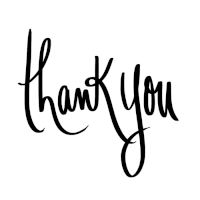 91
[Speaker Notes: Thank you for all of your hard work in assuring the health, safety, needs and choices of resident’s that reside in Nursing Homes.]
Acknowledgement
On behalf of CMS Central Office we would like to acknowledge and thank, the CMS Team, Key Stakeholders, Contractors, Consultants, and Subject Matter Experts for your collaboration, support, knowledge and skills in helping us develop the new Long Term Care Regulations and Guidance.
92
[Speaker Notes: On behalf of CMS Central Office we would like to acknowledge and thank, the CMS Team, Key Stakeholders, Contractors, Consultants, and Subject Matter Experts for your collaboration, support, knowledge and skills in helping us develop the new Long Term Care Regulations and Guidance.]